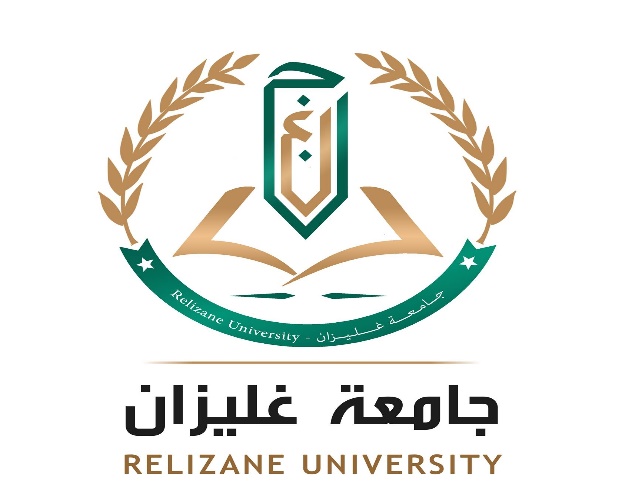 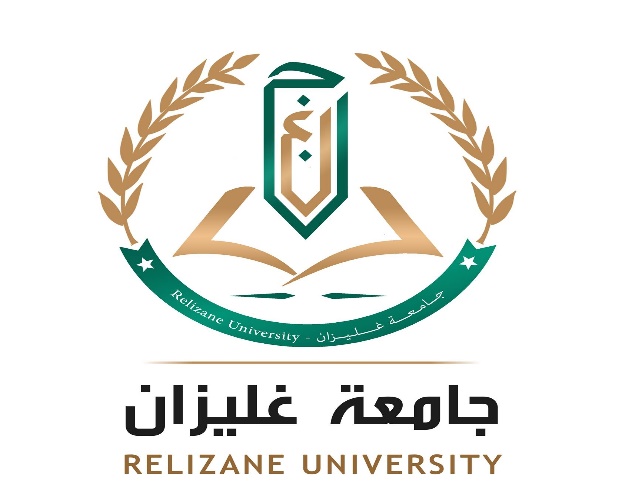 Faculté  des Sciences  et Technologies




Département d’informatique

,sx
Algorithmique de hachage
Cours Première année Master  Présenté par :  Yachba Khadidja
Spécialité : Informatique
Option: RSD
Introduction
L’augmentation phénoménale des quantités de données traitées dans les réseaux mondiaux et locaux ne cesse de soulever des questions comme : avec quelle rapidité peut-on accéder à ces grands volumes de données et dans quelle mesure la sécurité de ce transfert de données est-elle garantie ? C’est ici qu’intervient la fonction de hachage, avec d’autres technologies de sécurité.
18/09/2021
2
Introduction
Hachage : Opération qui consiste à appliquer une fonction mathématique permettant de créer l’empreinte ou signature numérique d’un message (d’un bloc de données), transformant le message de taille variable en un code de taille fixe, en vue de son authentification ou de son stockage.

Hachage : Mécanisme permettant de calculer l’adresse physique d’une donnée à partir de la valeur clé. 
Le hachage est notamment utilisé pour la signature numérique et l’adressage dispersé.
18/09/2021
3
Qu’est-ce qu’une fonction de hachage (hash function) ?
Le terme anglais « hash » signifie « hacher ». Dans le cadre de ce processus, les données sont donc « hachées » par la fonction de hachage avant d’être ramenées à une longueur uniforme, quelle que soit la taille de la valeur initiale. Cette fonction est utilisée dans de très nombreux domaines des technologies de l’information tels que :
La communication cryptée entre le serveur web et le navigateur ainsi que la génération d’identifiants de session pour les applications web et la mise en cache de données (caching) 
La protection des données sensibles comme les mots de passe, les analyses web, les moyens de paiement 
La signature des messages. 
La détection d’ensembles de données similaires ou identiques par les fonctionnalités de recherche.
18/09/2021
4
Qu’est-ce qu’une fonction de hachage (hash function) ?
Fonction de hachage : 
la fonction de hachage convertit des séquences de caractères de différentes longueurs en séquences de même longueur.
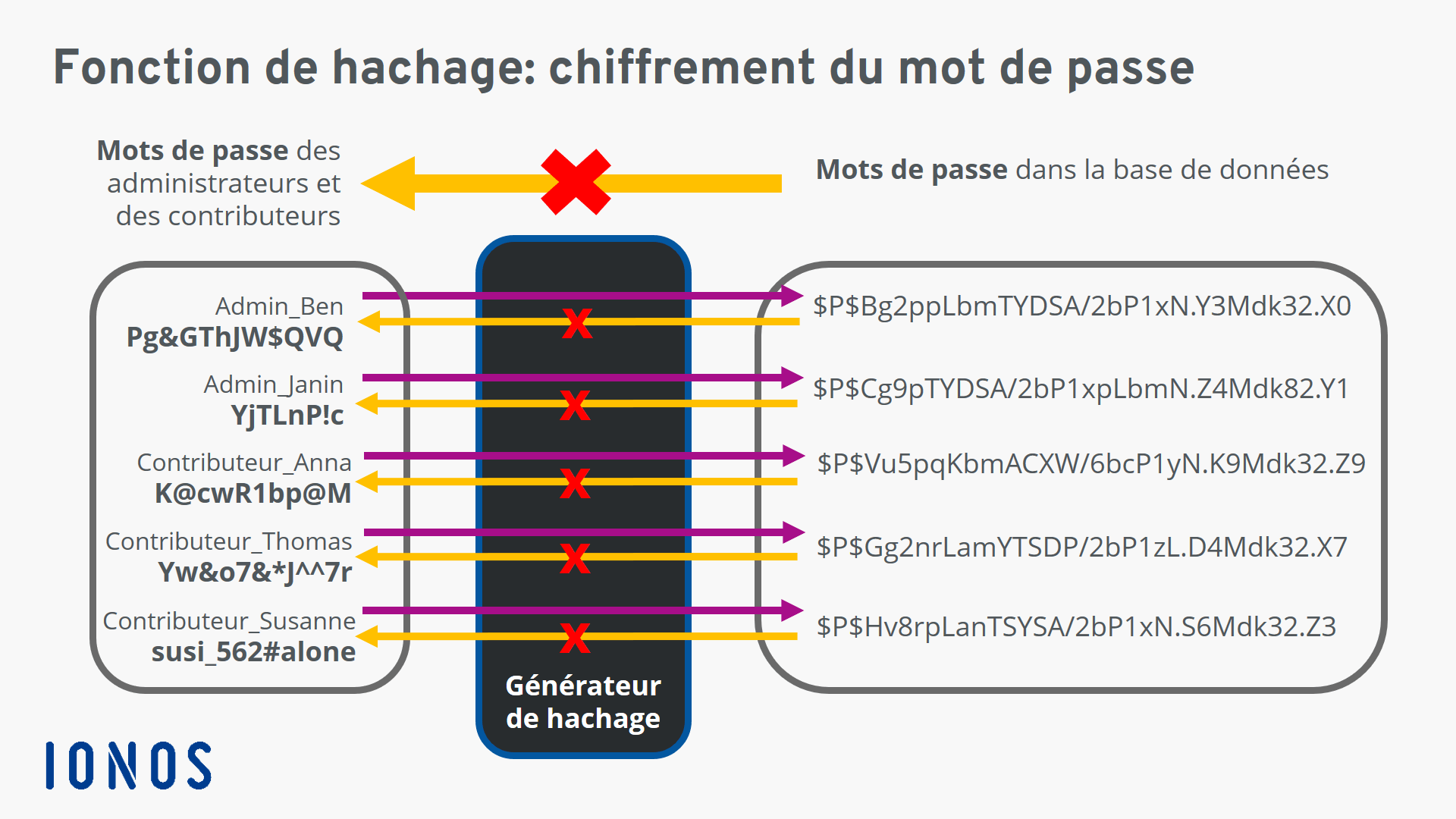 18/09/2021
5
Quelles sont les caractéristiques d’une fonction de hachage ? ?
Des exigences définies sont imposées à une fonction de hachage pour qu’elle présente des caractéristiques données. Ces exigences sont les suivantes :
Sens unique de la fonction de hachage
Une valeur de hachage générée ne doit pas permettre de générer à nouveau le contenu des données initial. Dans l’exemple ci-dessus, il doit donc être impossible de retrouver le mot de passe « susi_562#alone » à partir de la valeur de hachage générée « $P$Hv8rpLanTSYSA/2bP1xN.S6Mdk32.Z3 ».
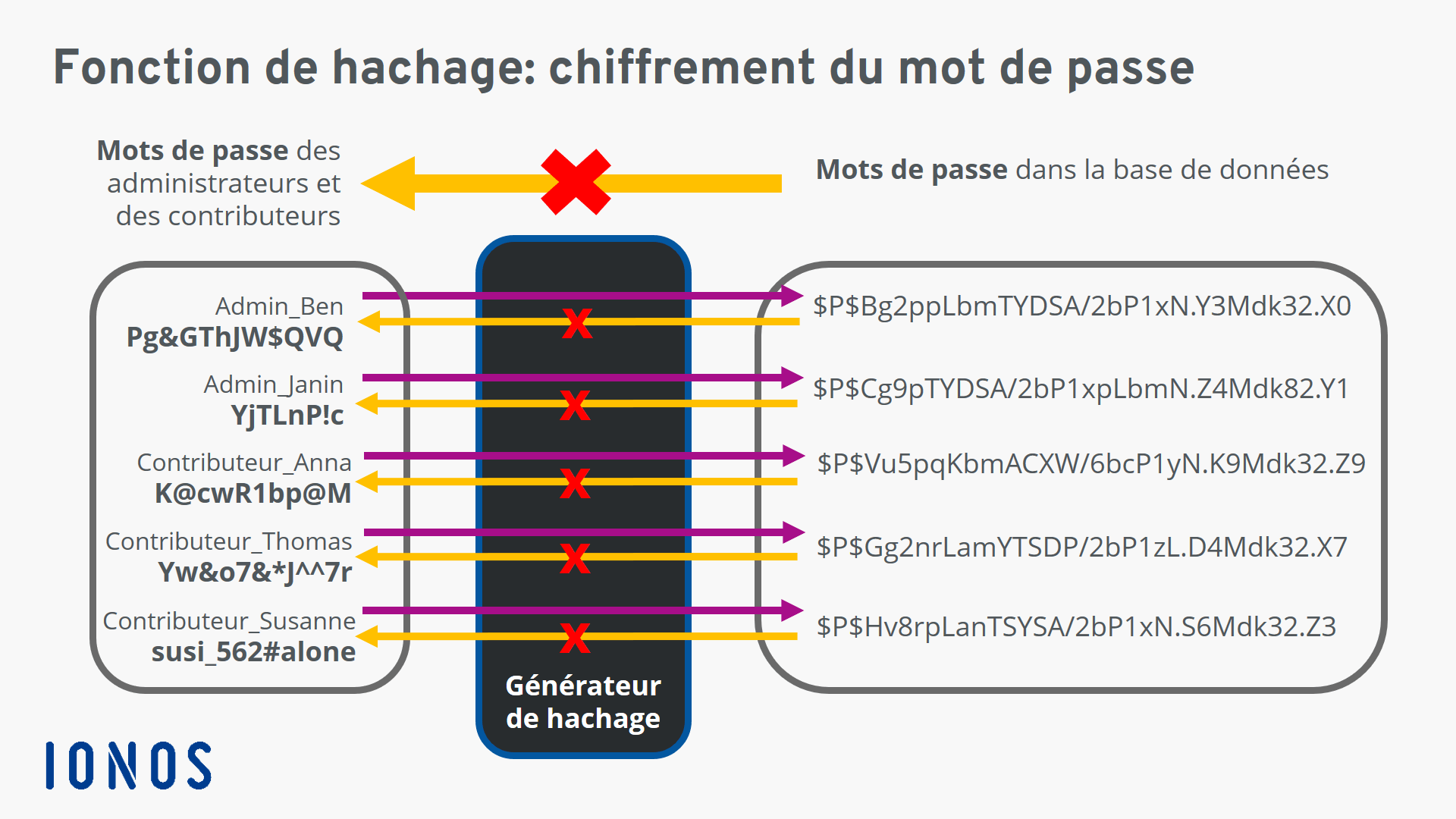 18/09/2021
6
Quelles sont les caractéristiques d’une fonction de hachage ? ?
Absence de collisions
En aucun cas, une valeur de hachage identique ne doit être attribuée à des données initiales différentes. Chaque saisie doit générer une autre valeur de hachage. Lorsque cet objectif est atteint, on parle de fonction de hachage cryptographique. Dans l’exemple ci-dessus, on ne constate aucune valeur de hachage identique et donc aucune collision entre les données générées. D’autres technologies permettent d’éviter les collisions de ce type.
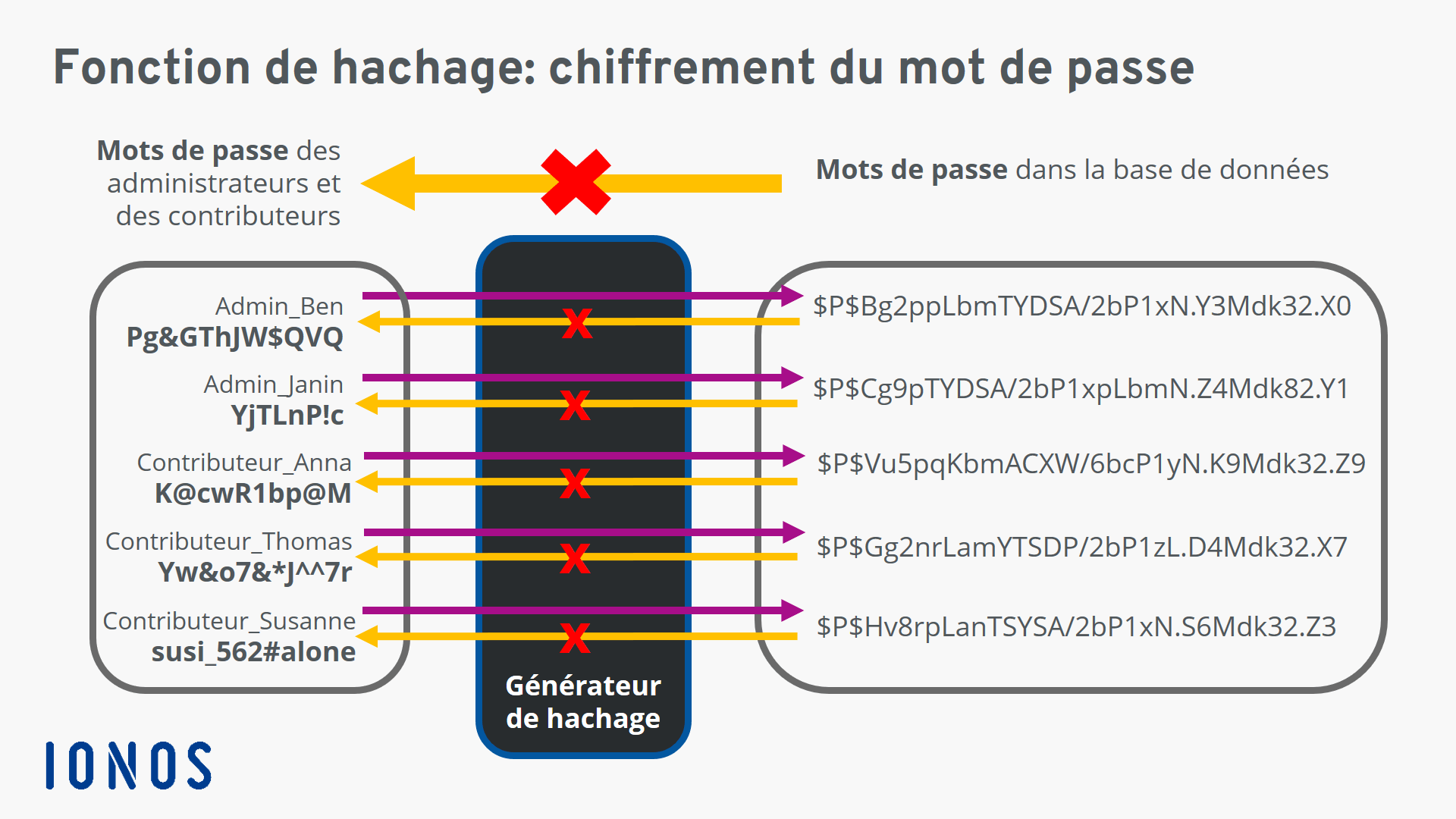 18/09/2021
7
Quelles sont les caractéristiques d’une fonction de hachage ? ?
Célérité (Rapidité) de la fonction de hachage

Si la conversion des données en valeur de hachage prenait trop de temps, ce processus n’aurait pas d’utilité. 
La fonction de hachage doit donc travailler avec une extrême rapidité. Dans les bases de données, les valeurs de hachage sont stockées dans ce qu'on appelle des tables de hachage pour garantir un accès rapide.
18/09/2021
8
Quelle est la valeur de hachage générée ?
La valeur de hachage générée à l’aide de la fonction de hachage dispose d’une longueur fixe définie par la technologie de hachage utilisée. La quantité de caractères saisis n’a ici aucune incidence ; 
le résultat comportera toujours le même nombre de caractères. Les caractères autorisés sont définis dans la fonction de hachage.
18/09/2021
9
Quelle est la valeur de hachage générée ?
Les caractères autorisés sont définis dans la fonction de hachage.
La valeur de hachage est donc le résultat calculé avec la fonction de hachage et un algorithme de hachage. On utilise également le terme d’« empreinte numérique » pour désigner la valeur de hachage. L’utilisation de ce terme renvoie au caractère unique de chaque valeur de hachage qui est comparable avec le caractère unique des empreintes de l’être humain.
18/09/2021
10
Exemples d’utilisation des Fonctions de hachage
Comparaison des mots de passe. 
Vérification des données téléchargées.
Par exemple, dans certains cas, lorsque vous téléchargez un fichier sur Internet la signature du fichier original est disponible (soit dans un fichier à part, soit directement affichée sur le site). Pour être sûr que le fichier a été correctement téléchargé, il vous suffit de vérifier que la signature du fichier téléchargé est bien identique à celle fournie .

La signature électronique (ou signature numérique) des documents. Les documents envoyés sont passés dans une fonction de hachage, et l’empreinte est envoyée chiffrée  en même temps que les documents. Il suffit au destinataire de déchiffrer l’empreinte reçue et vérifier que celle-ci correspond bien au calcul de l’empreinte des données reçues. 

Pour l’utilisation de tables de hachage, utilisées en développement des logiciels. 

Pour le stockage des données : si la signature d’un fichier est présente, alors on peut dire que le fichier est présent : il n’est pas nécessaire de l’enregistrer à nouveau. Cela peut être intéressant car si le fichier est très gros, il faudra beaucoup moins de temps pour calculer sa signature que de l’enregistrer à nouveau.
18/09/2021
11
HACHAGE
EXEMPLE 1
18/09/2021
12
HACHAGE
EXEMPLE 2
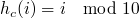 On aimerait insérer les clés suivantes dans un tableau de 10 cases: 
16, 3, 27,42, 39,88,33
Collision
18/09/2021
13
Fonctions de hachage
Plusieurs fonctions de hachage sont fréquemment utilisées dans le chiffrement. Ainsi, MD2, MD4 et MD5 permettent de « hacher » les signatures numériques en valeurs plus courtes (les empreintes numériques), tandis que le SHA (Secure Hash Algorithm), un algorithme standard semblable au MD4, génère une empreinte plus longue (60 bits). 
Notons toutefois qu'une fonction de hachage adaptée au stockage et à la récupération des éléments d'une base de données ne conviendra pas nécessairement au chiffrement ou au contrôle d'erreurs.
18/09/2021
14
Algorithmes (Fonctions) de hachage  les plus connus
MD5:calcule un hash sur 128 bits. Il est utilisé dans le calcul d’empreinte de fichier à transférer. Du fait de sa faiblesse reconnue depuis 1996, MD5 disparaît de plus en plus du champ de vision.
SHA-1:  calcule un hash sur 160 bits. Il est utilisé notamment dans le cadre de protocoles Internet et applications sécurisés comme TLS et SSL, PGP ou SSH.
SHA-256 et SHA-512: sont des algorithmes de type SHA-2 qui calcule un hash de 256 bits et 512 bits respectivement. SHA-256 est conseillé en premier lieu dans le domaine de la cryptographie. Néanmoins, SHA-512 est plus performant sur un processeur 64 bits.
18/09/2021
15
Algorithmes (Fonctions) de hachage  les plus connus
Exemple de hachés avec différentes fonctions de hachage :
On constate que les hachés font tous 32 caractères hexadécimaux (donc 128 bits).
18/09/2021
16
Fonction de hachage  SH1
SHA-1 (Secure Hash Algorithm) est une fonction de hachage cryptographique conçue par la National Security Agency des États-Unis (NSA), et publiée par le gouvernement des États-Unis comme un standard fédéral de traitement de l'information (Federal Information Processing Standard du National Institute of Standards and Technology (NIST)).
 Elle produit un résultat (appelé « hash » ou condensat) de 160 bits (20 octets), habituellement représenté par un nombre hexadécimal de 40 caractères. 
SHA-1 n'est plus considéré comme sûr contre des adversaires disposant de moyens importants. 
En 2005, des cryptanalystes ont découvert des attaques sur SHA-1, suggérant que l'algorithme pourrait ne plus être suffisamment sûr pour continuer à l'utiliser dans le futur. 
Depuis 2010, de nombreuses organisations ont recommandé son remplacement par SHA-2 ou SHA-33,4,5. Microsoft, Google et Mozilla ont annoncé que leurs navigateurs respectifs cesseraient d'accepter les certificats SHA-1 au plus tard en 2017.
18/09/2021
17
Les attaques hash
La collision : 
une collision se produit lorsque 2 fichiers différents produisent le même condensat. Dans ce cas il est alors possible de substituer un fichier à un autre. Dans notre secteur on pourrait dès lors imaginer remplacer un certificat officiel par un autre produisant les même valeurs de hash.
18/09/2021
18
Merci pour votre attention ...
18/09/2021
19